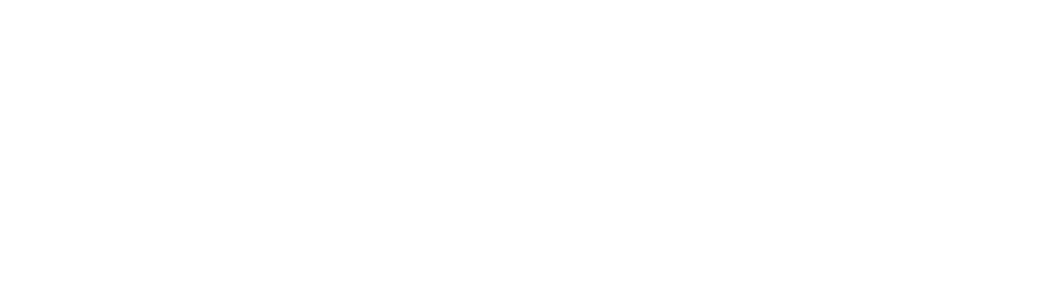 1) How many fingers?




2) Which set does not show 25?

  a)                           b)                         c)


3)	 How much?
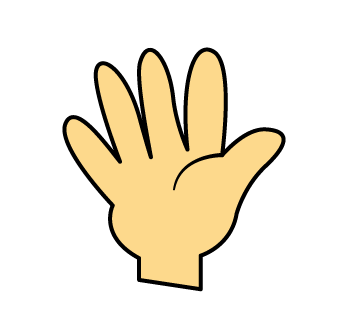 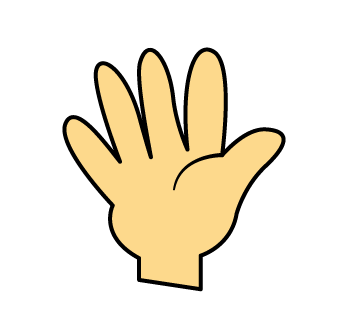 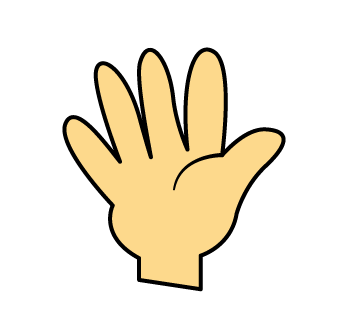 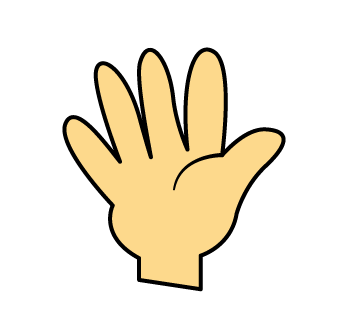 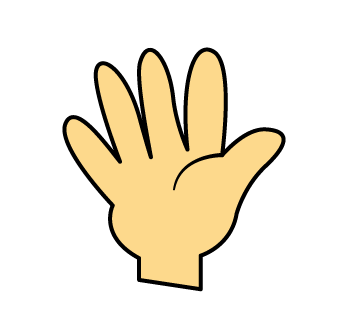 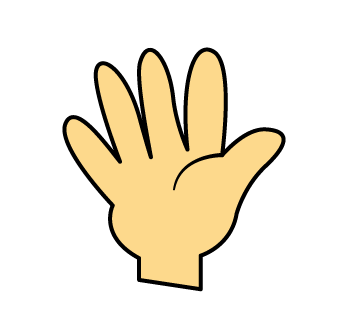 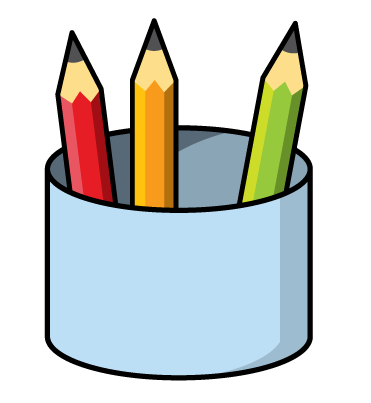 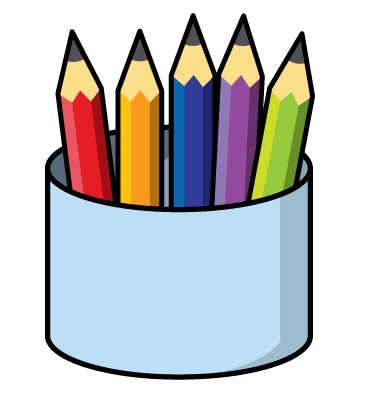 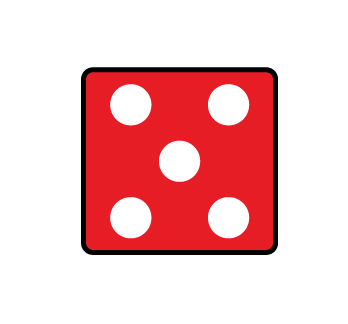 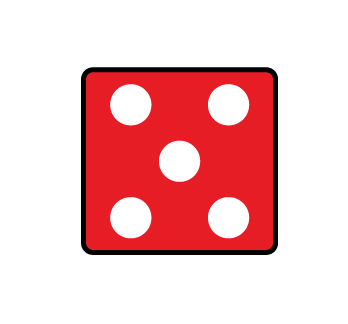 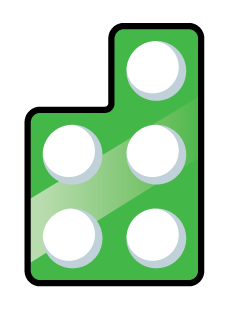 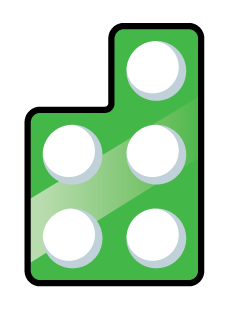 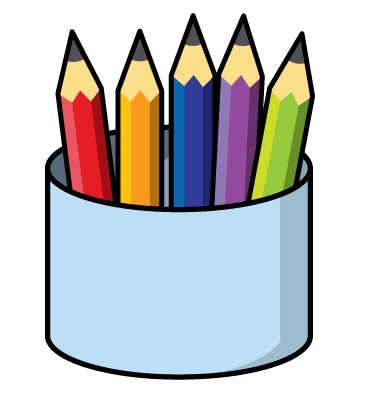 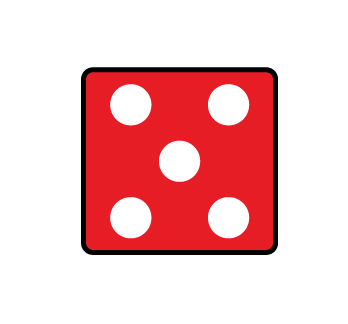 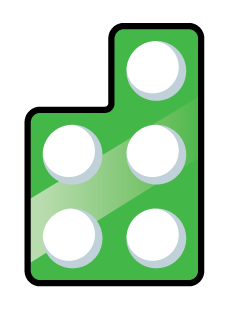 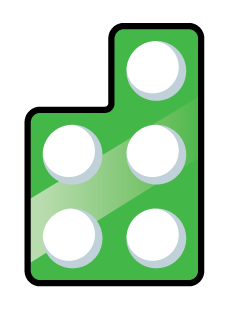 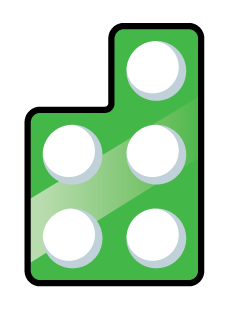 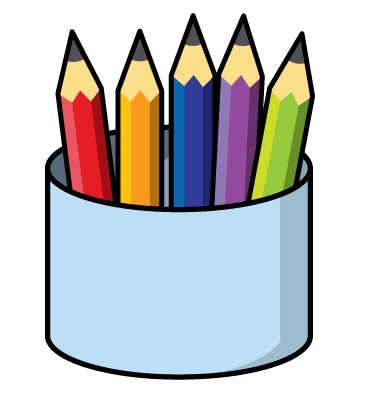 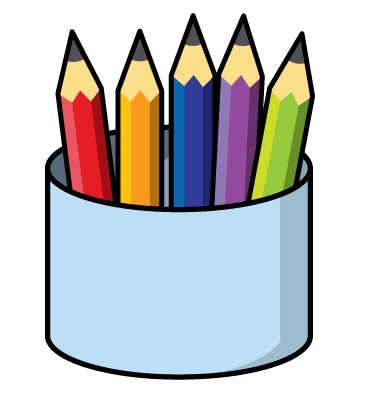 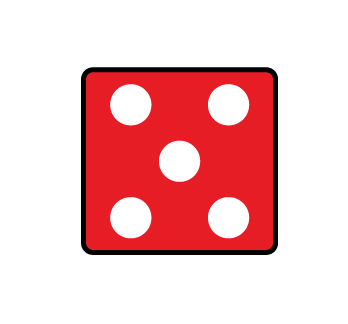 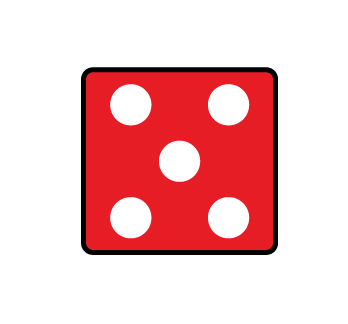 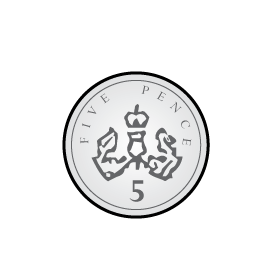 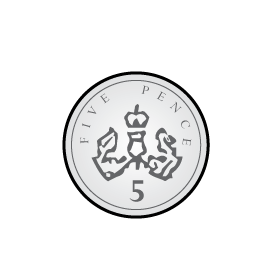 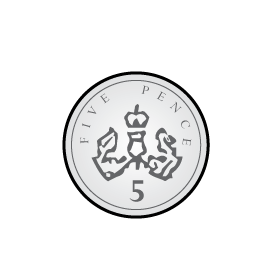 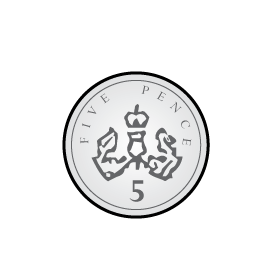 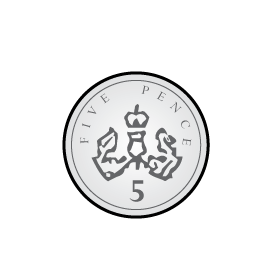 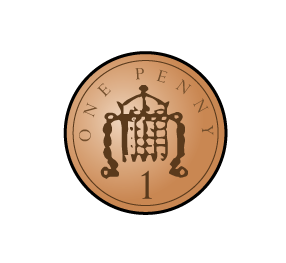 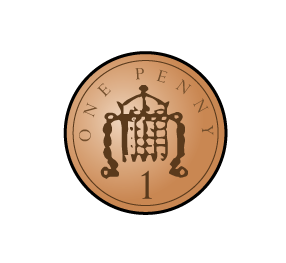 1) How many fingers?




2) Which set does not show 25?

  a)                           b)                         c)


3)	 How much?
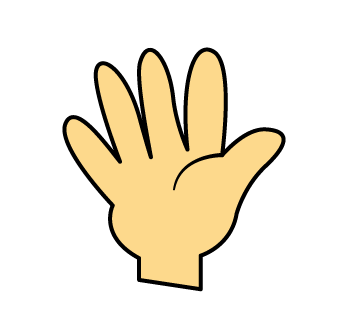 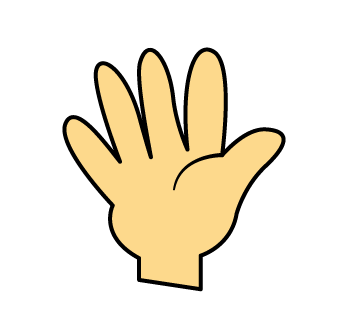 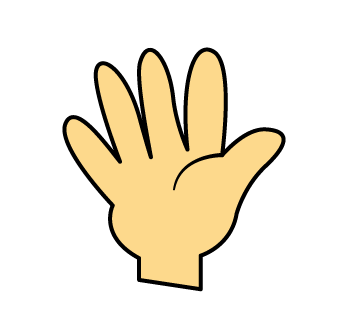 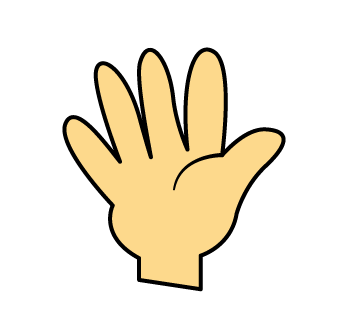 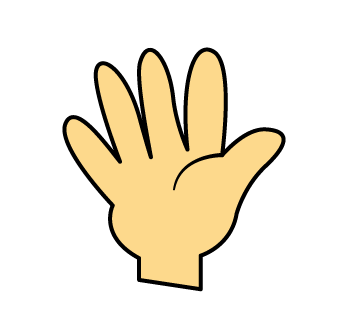 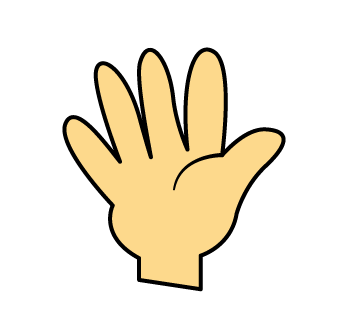 30
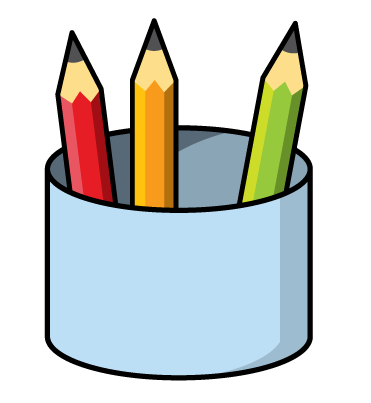 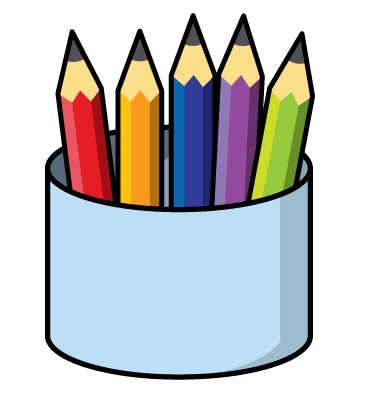 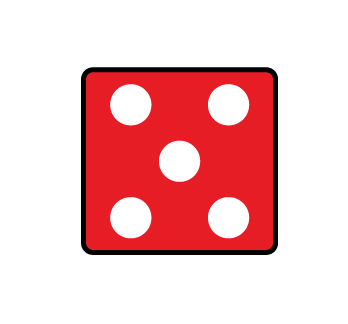 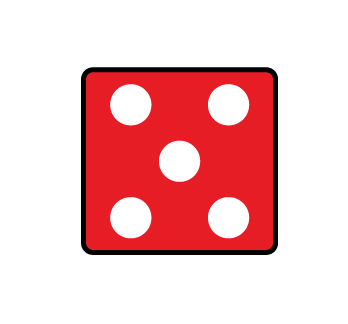 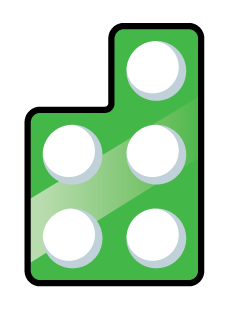 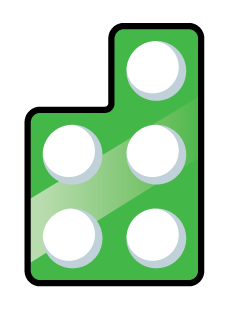 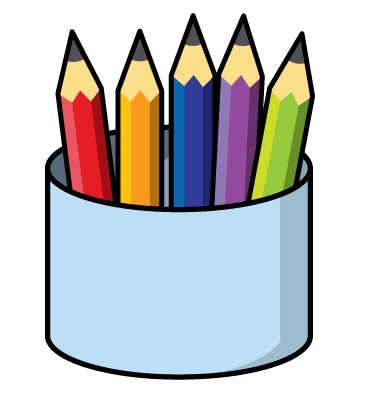 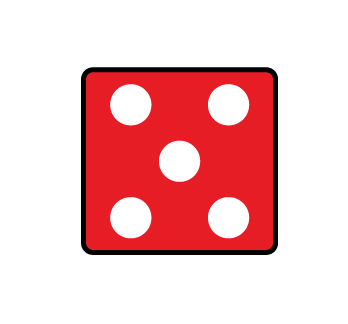 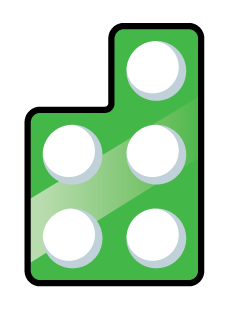 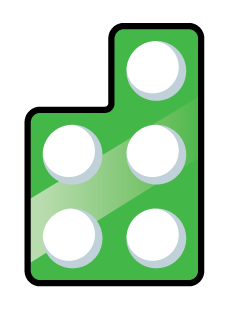 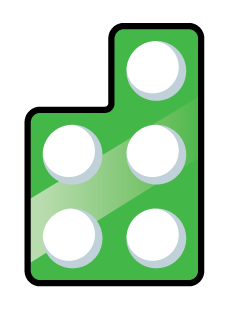 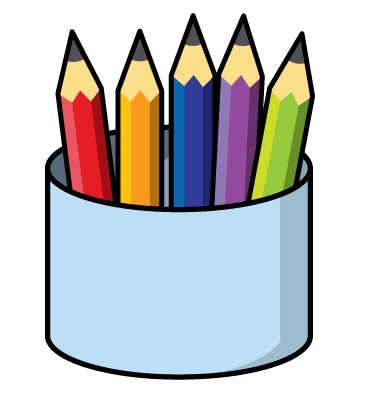 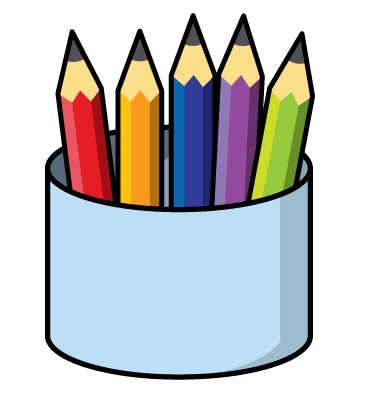 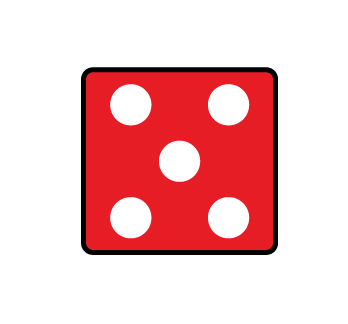 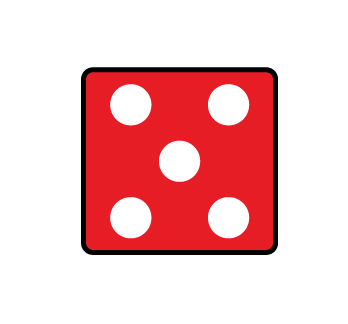 27p
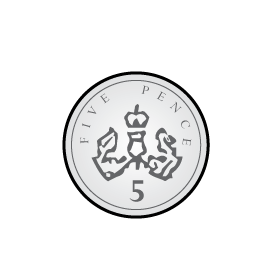 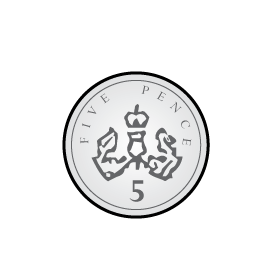 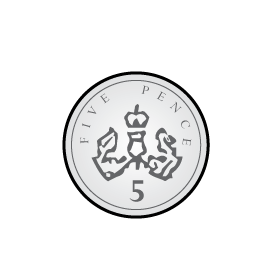 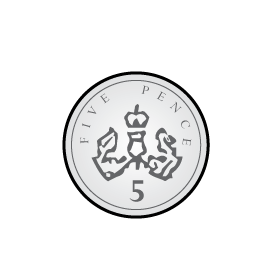 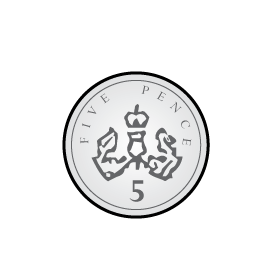 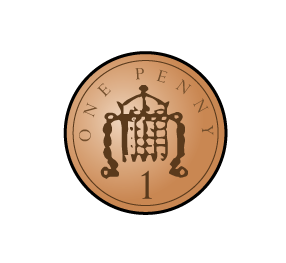 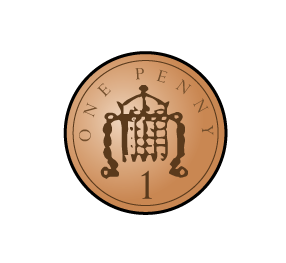 Teddy is drawing a tally chart while his mum unpacks the shopping.
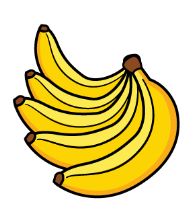 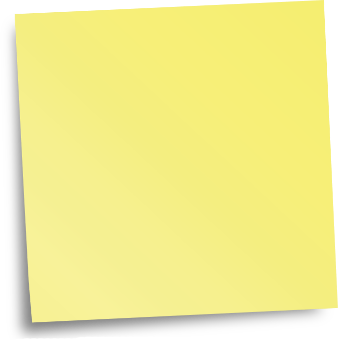 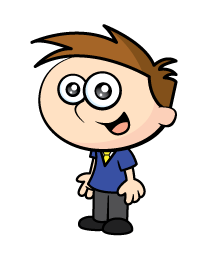 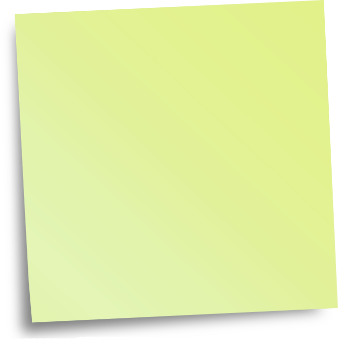 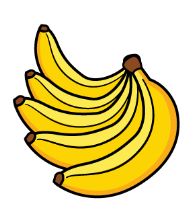 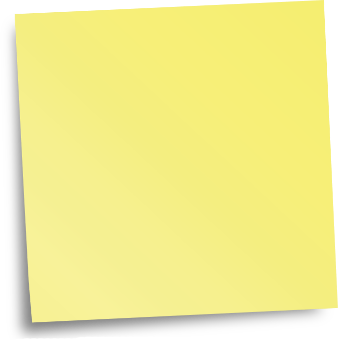 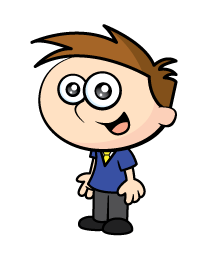 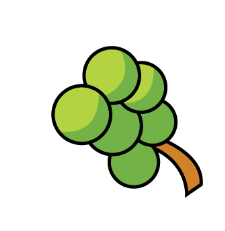 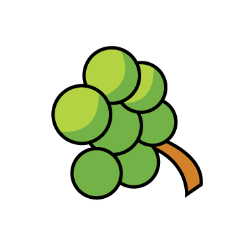 Draw a tally to represent each type of fruit
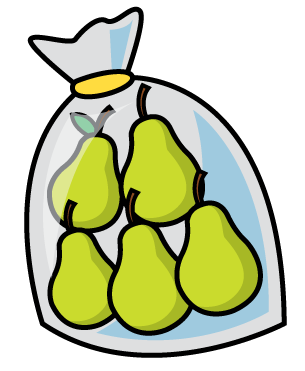 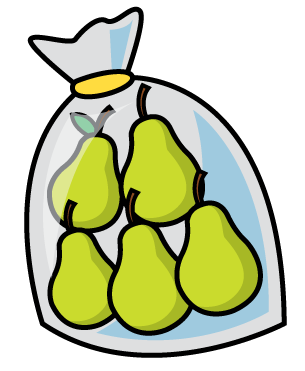 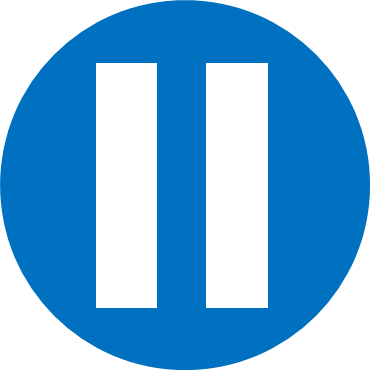 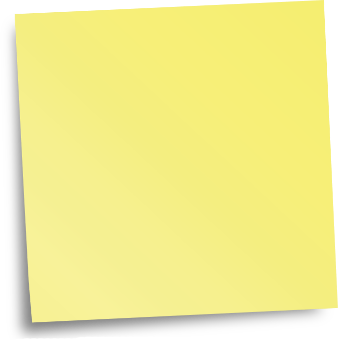 Have a think
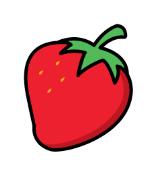 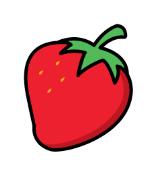 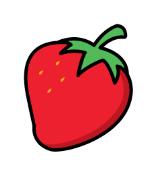 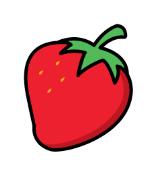 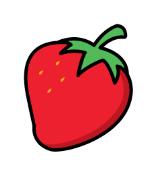 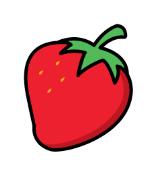 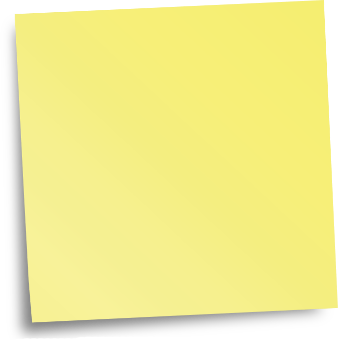 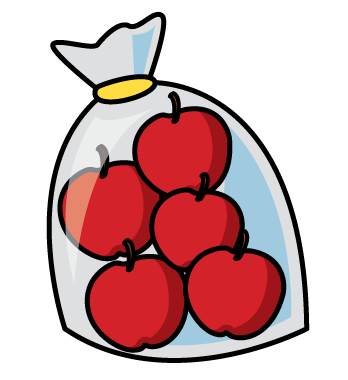 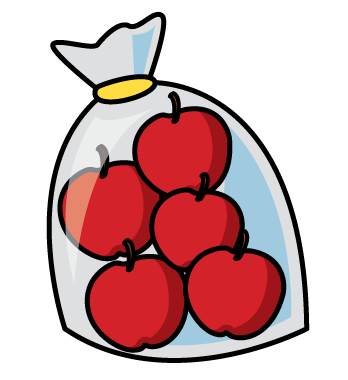 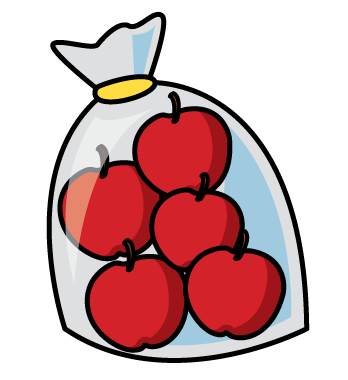 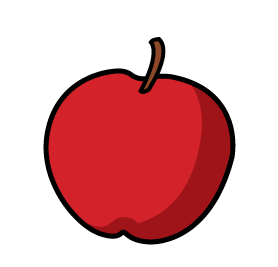 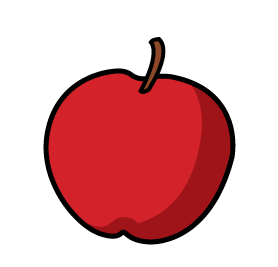 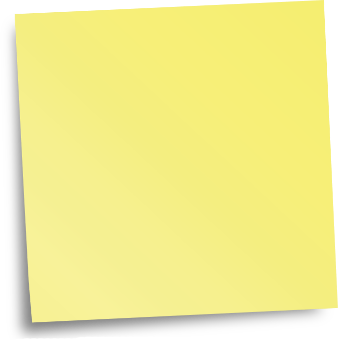 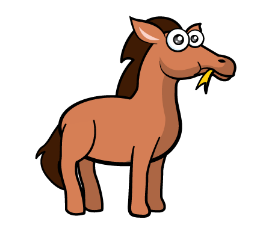 1
2
7
4
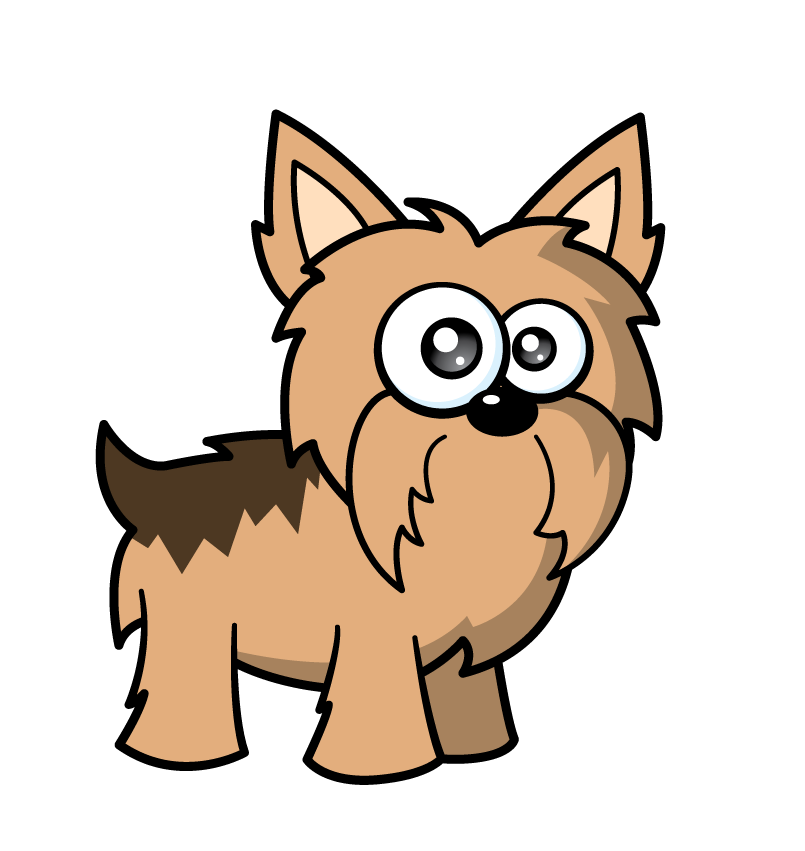 9
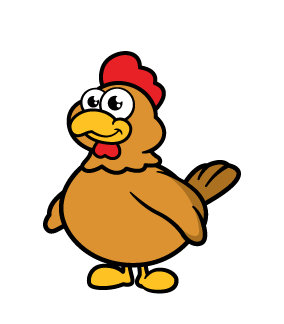 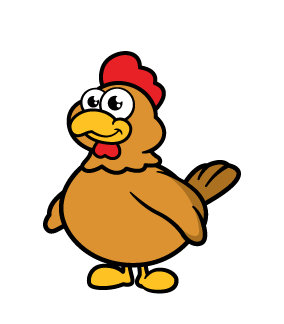 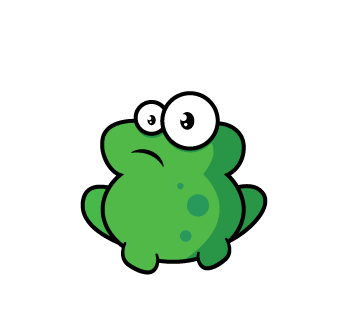 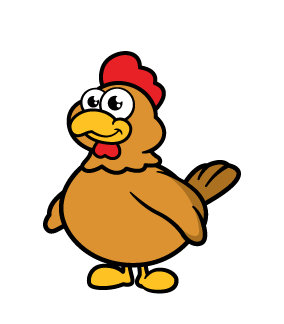 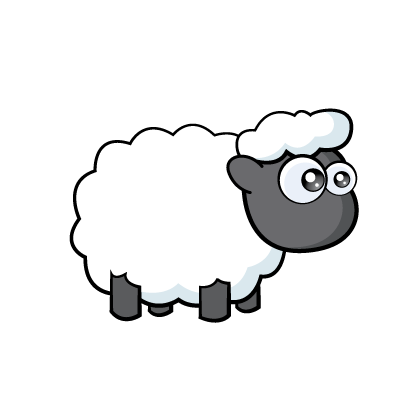 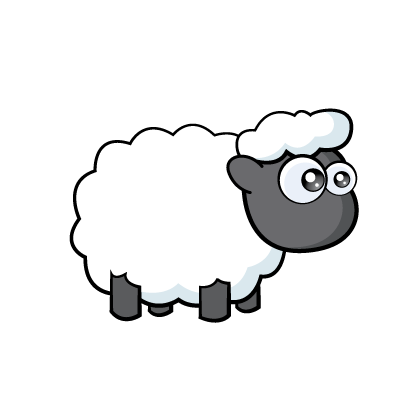 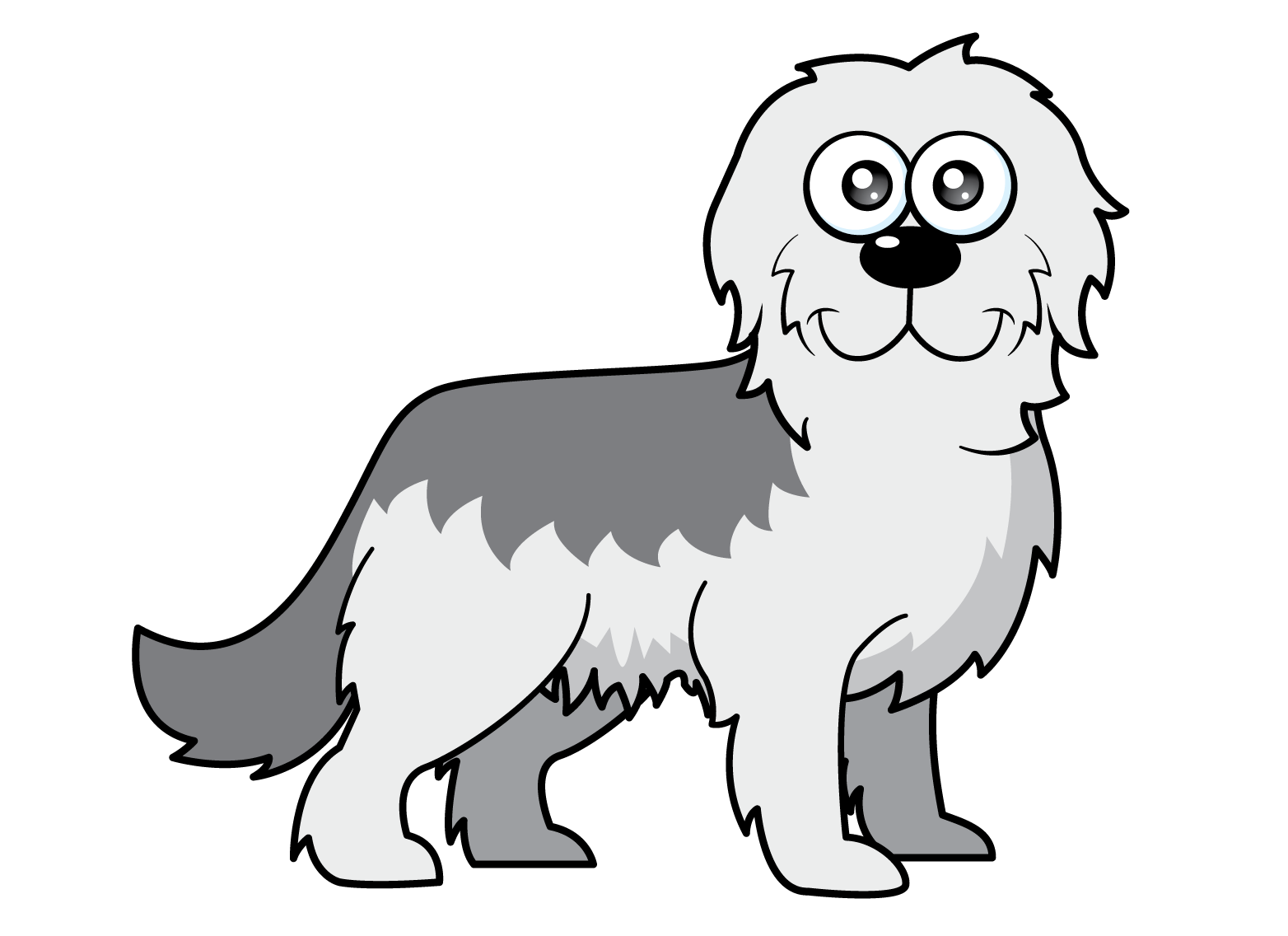 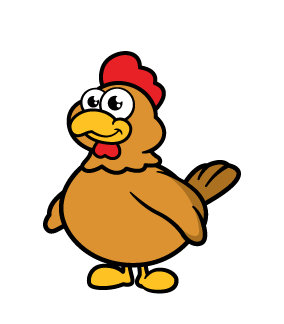 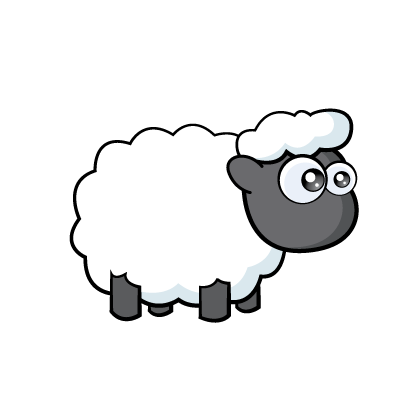 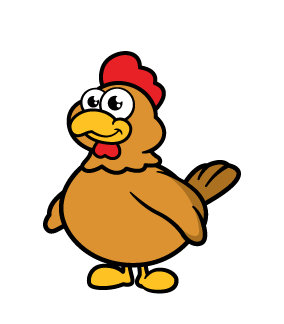 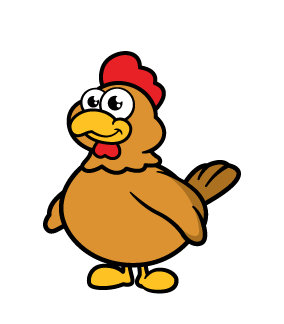 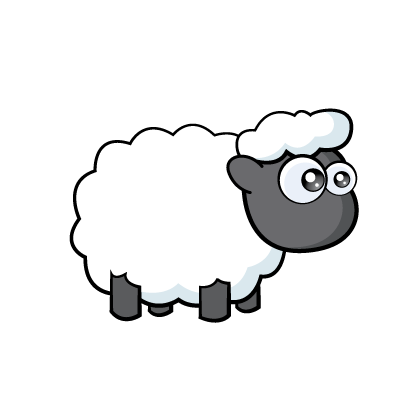 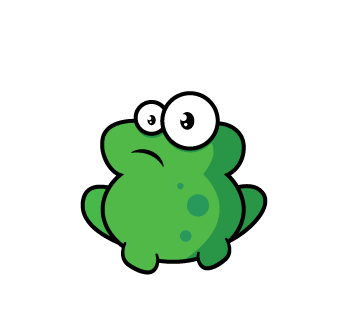 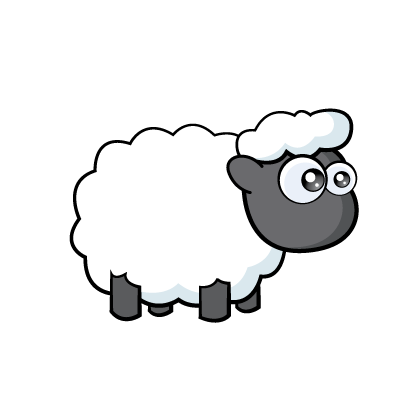 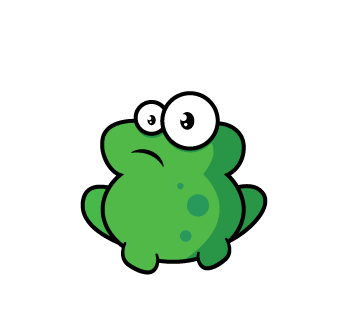 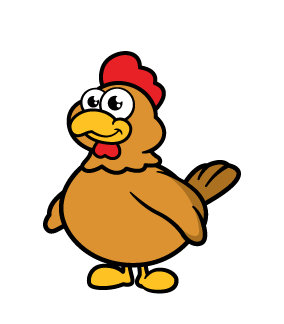 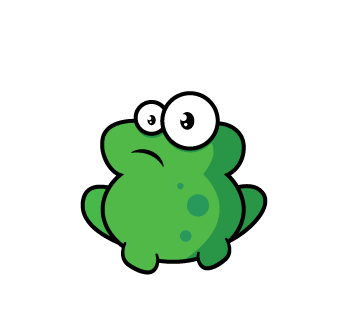 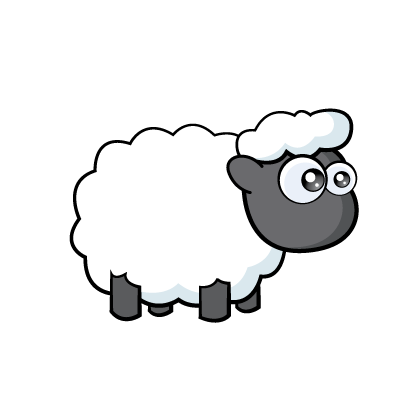 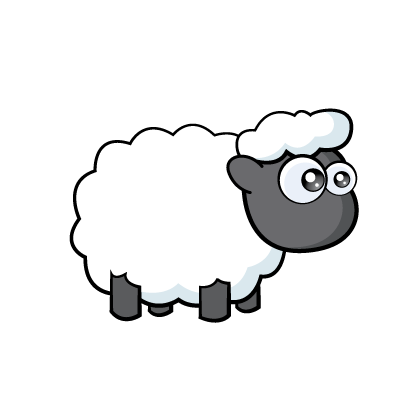 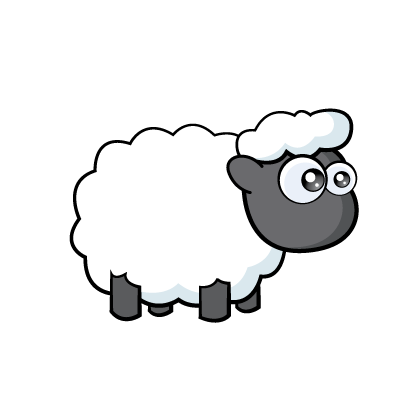 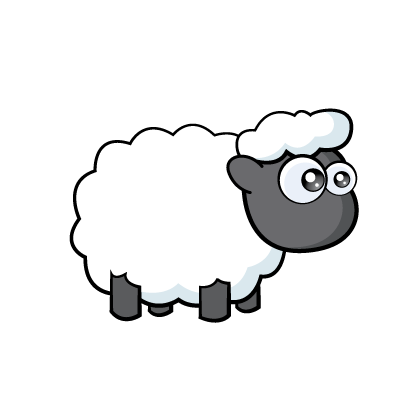 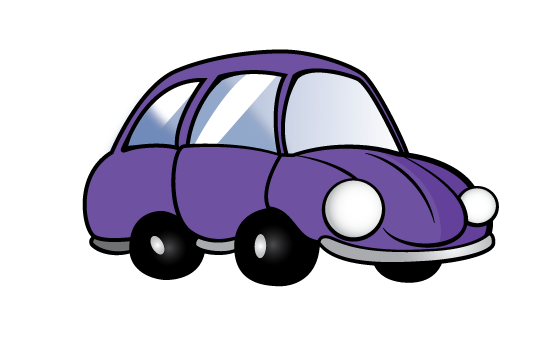 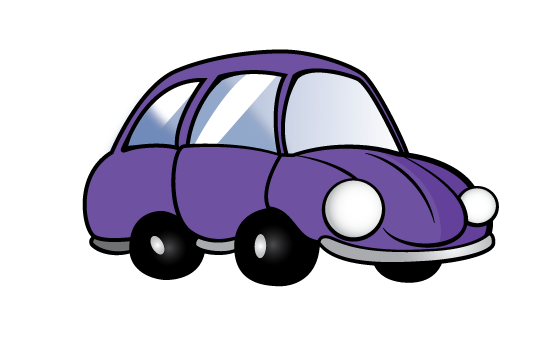 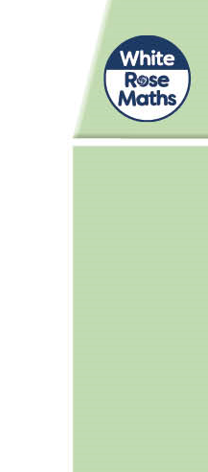 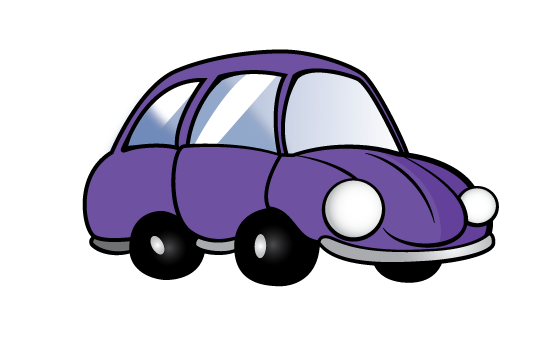 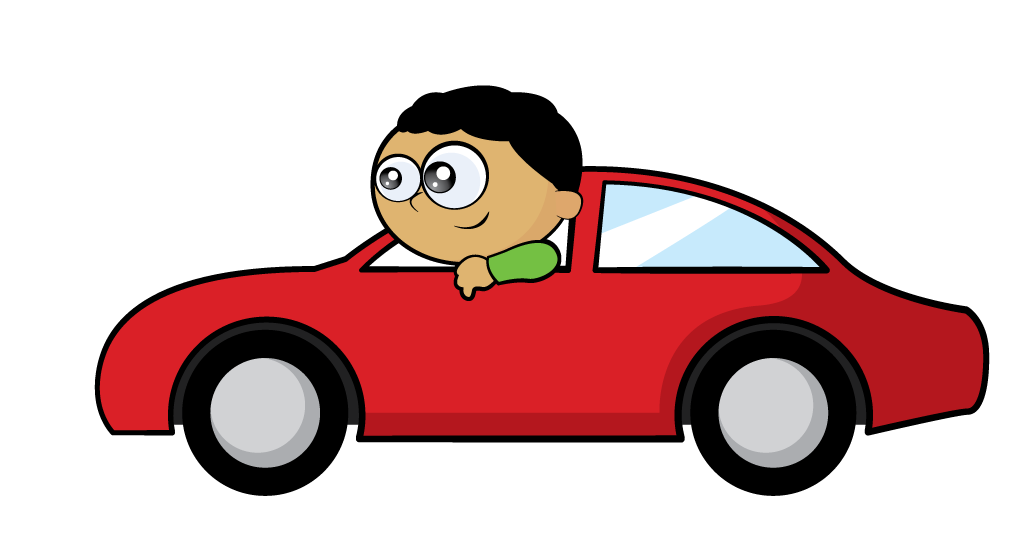 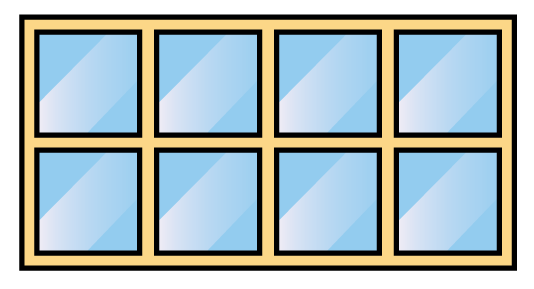 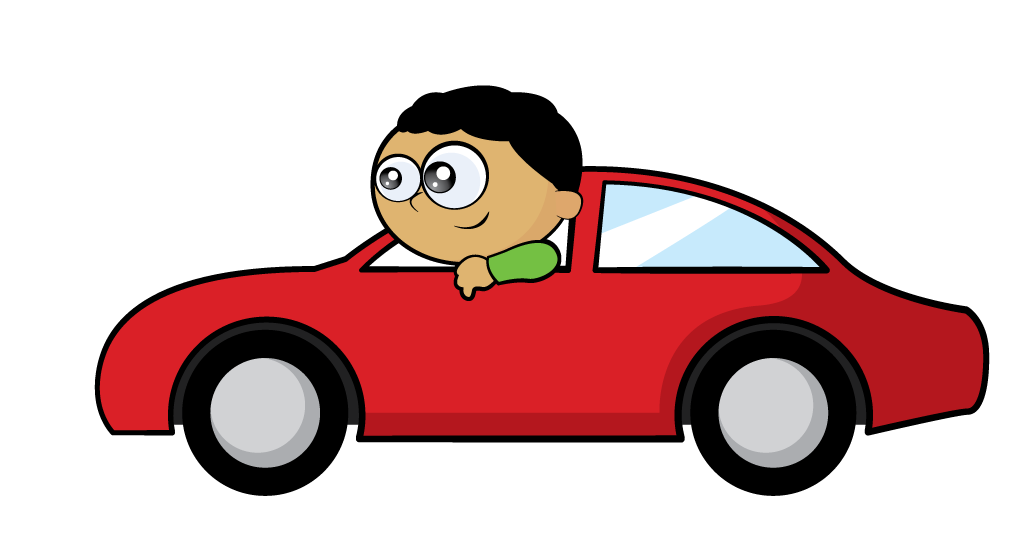 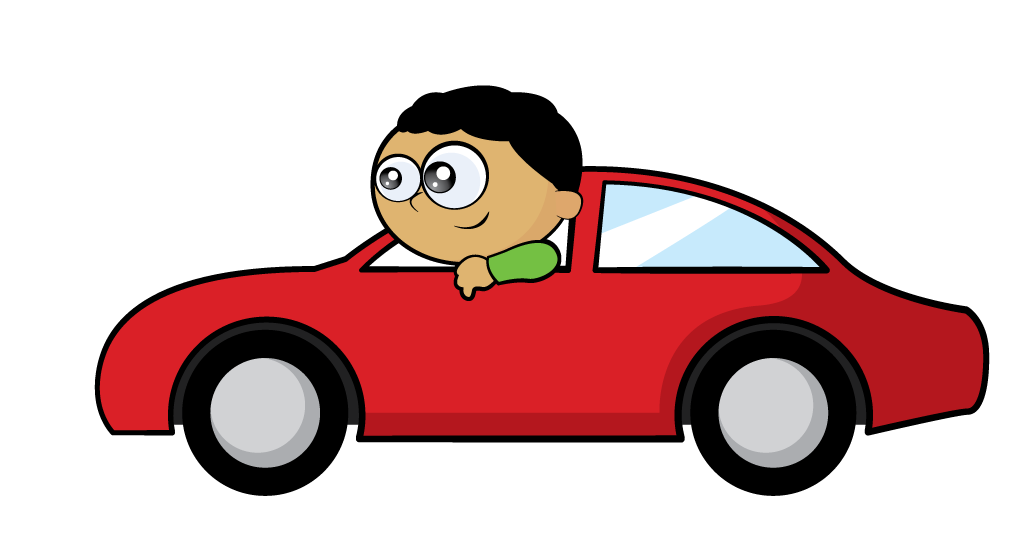 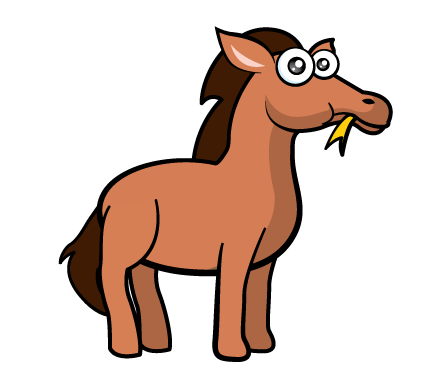 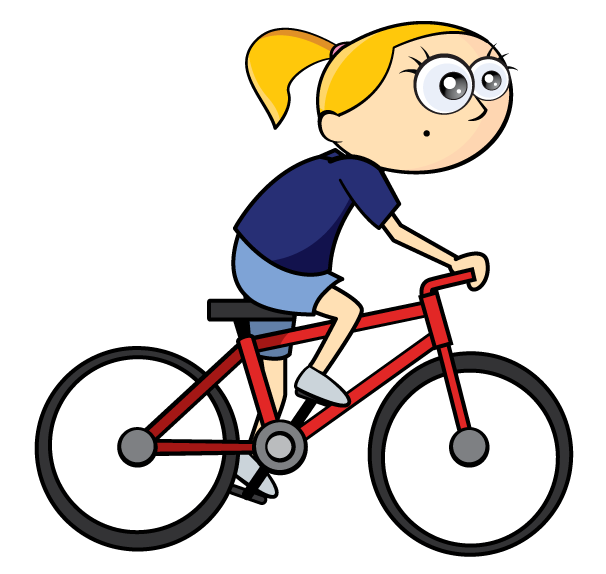 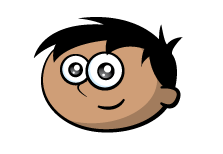 Tally

  	   Cars

	  Bikes
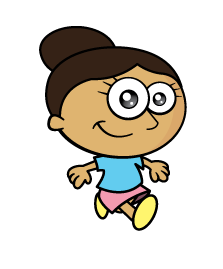 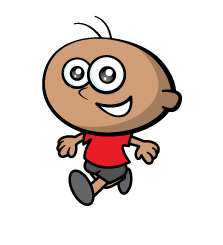 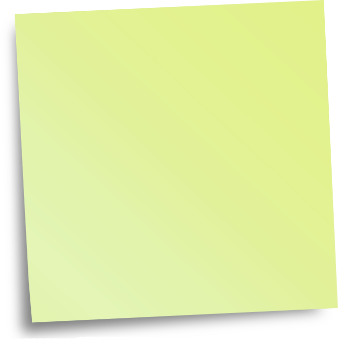 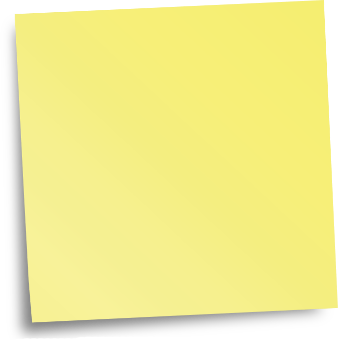 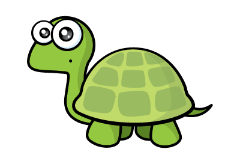 Which set of fruit matches the tally chart?





a)                          b)                          c)
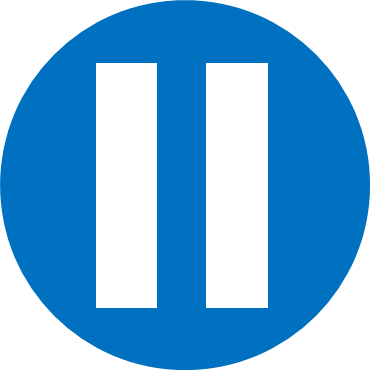 Have a think
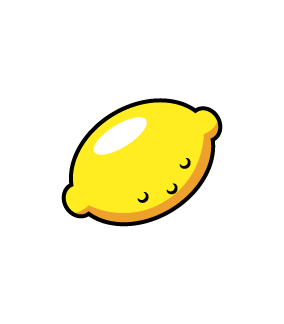 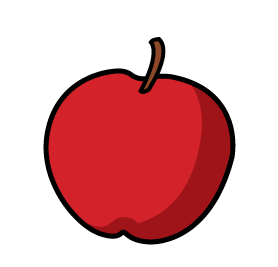 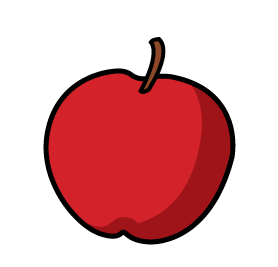 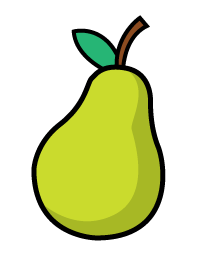 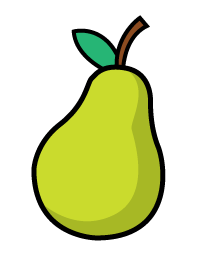 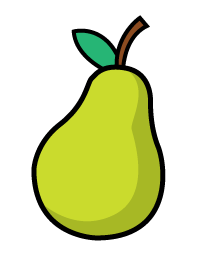 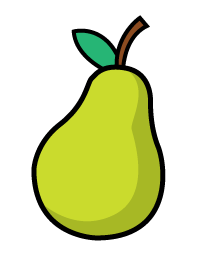 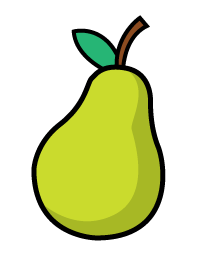 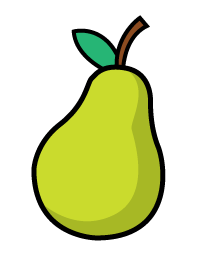 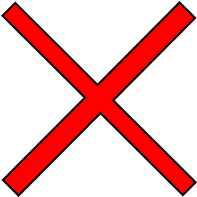 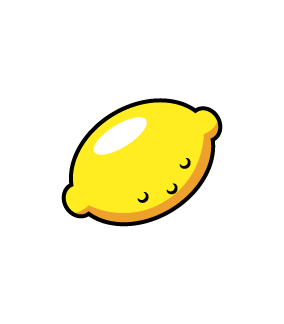 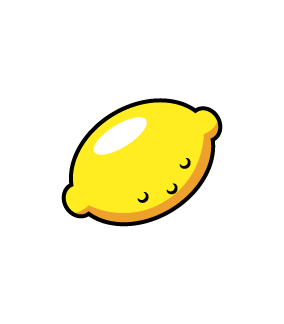 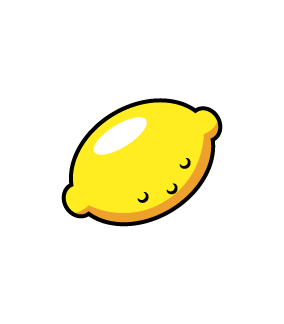 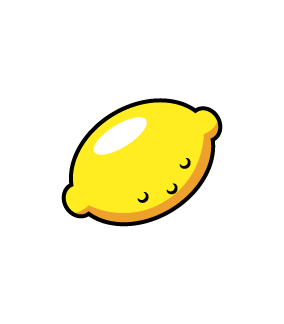 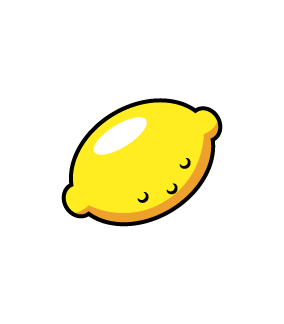 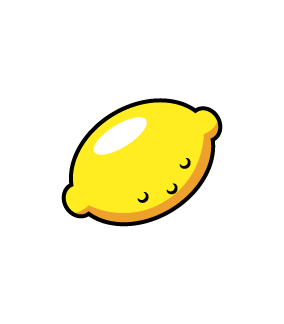 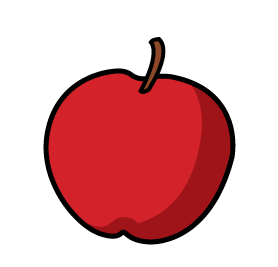 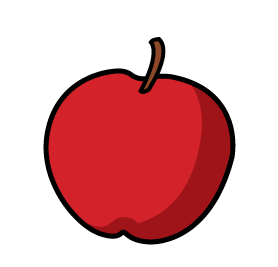 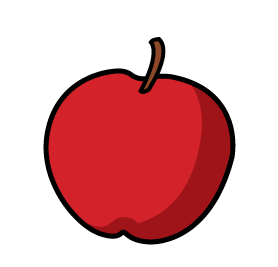 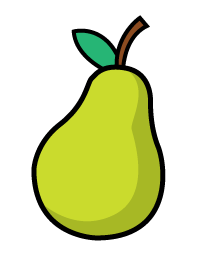 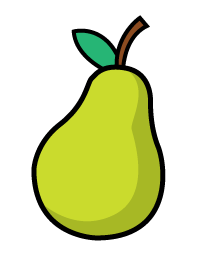 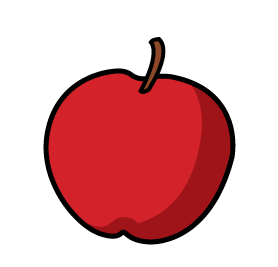 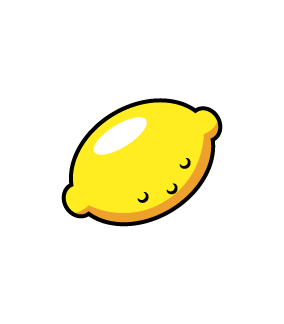 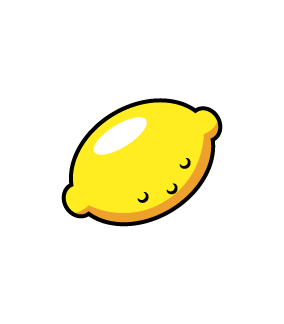 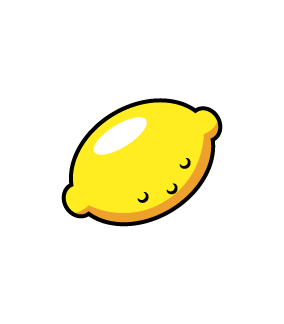 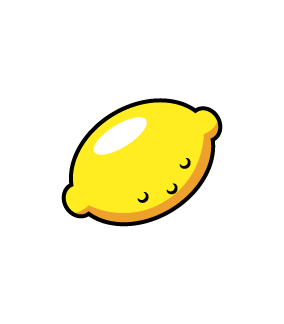 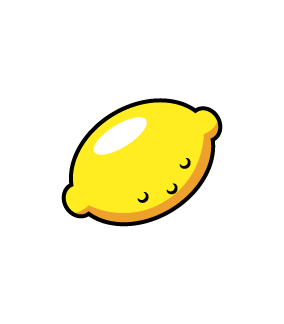 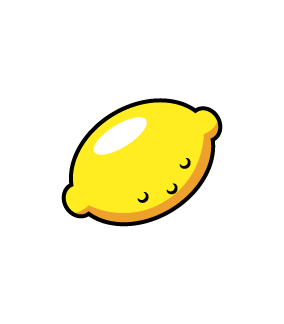 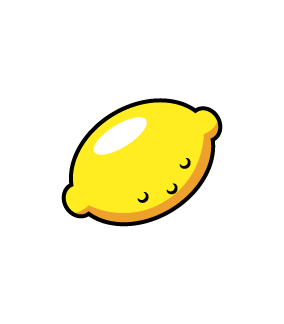 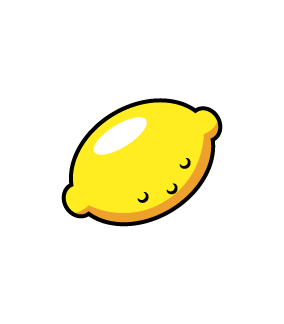 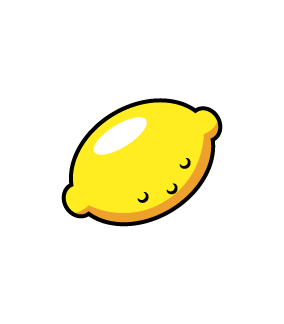 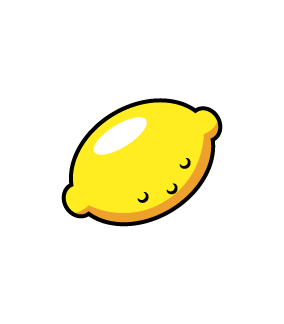 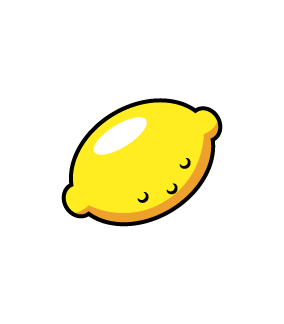 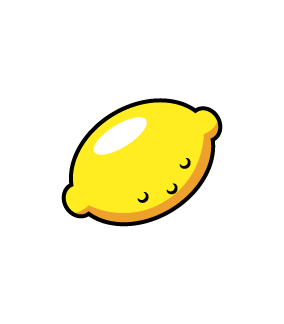 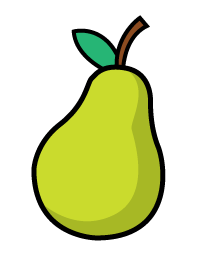 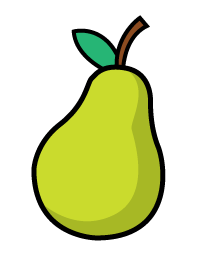 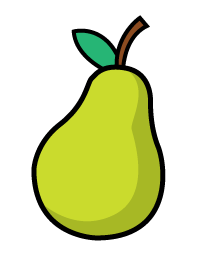 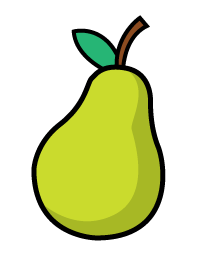 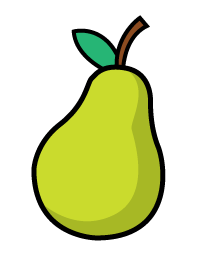 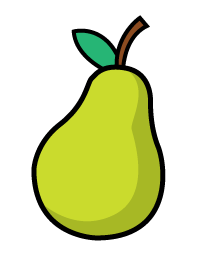 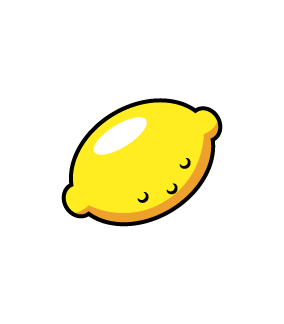 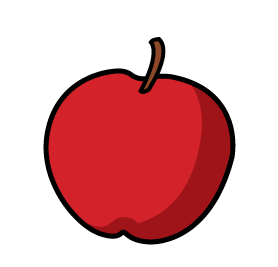 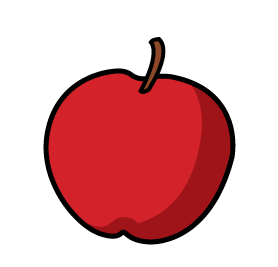 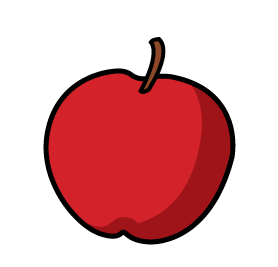 Have a go at all of the questions on the worksheet